PAINTING THEATRE
Each team has two paintings assigned. 
What you need to do is:
Try to find a title for the painting;
Imagine what those people are discussing or thinking about; write a line for each of them;
Come to the front of the classroom and try to ‘act’ the painting; one student should hold a piece of paper with the title of the painting and the actors say the lines, thus giving life to the work of art.
GERMANY
Waiter:
Hello. How may i serve you today sir?
Costumer: 
Bring me a plate of Chicken breast and a Wine
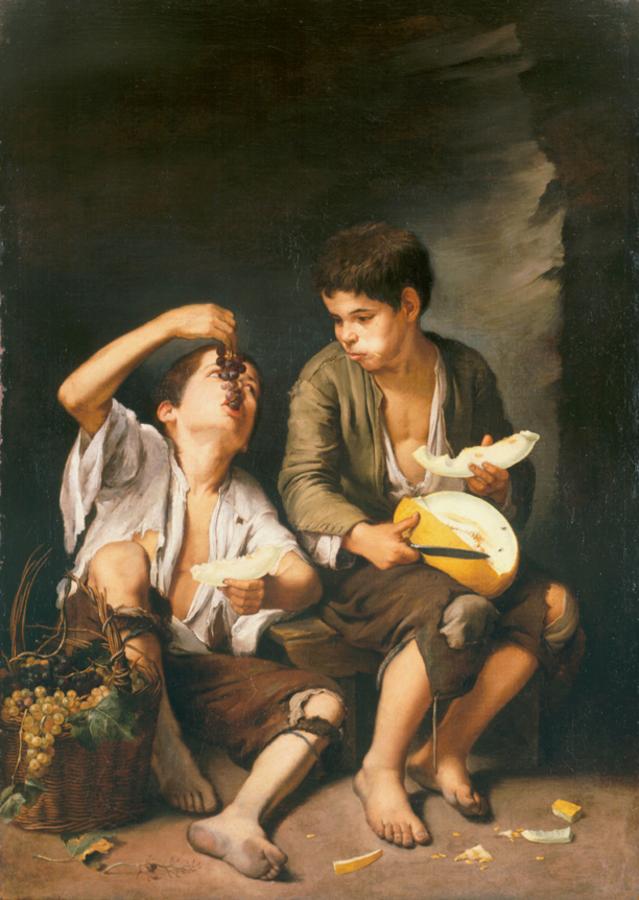 GREECE
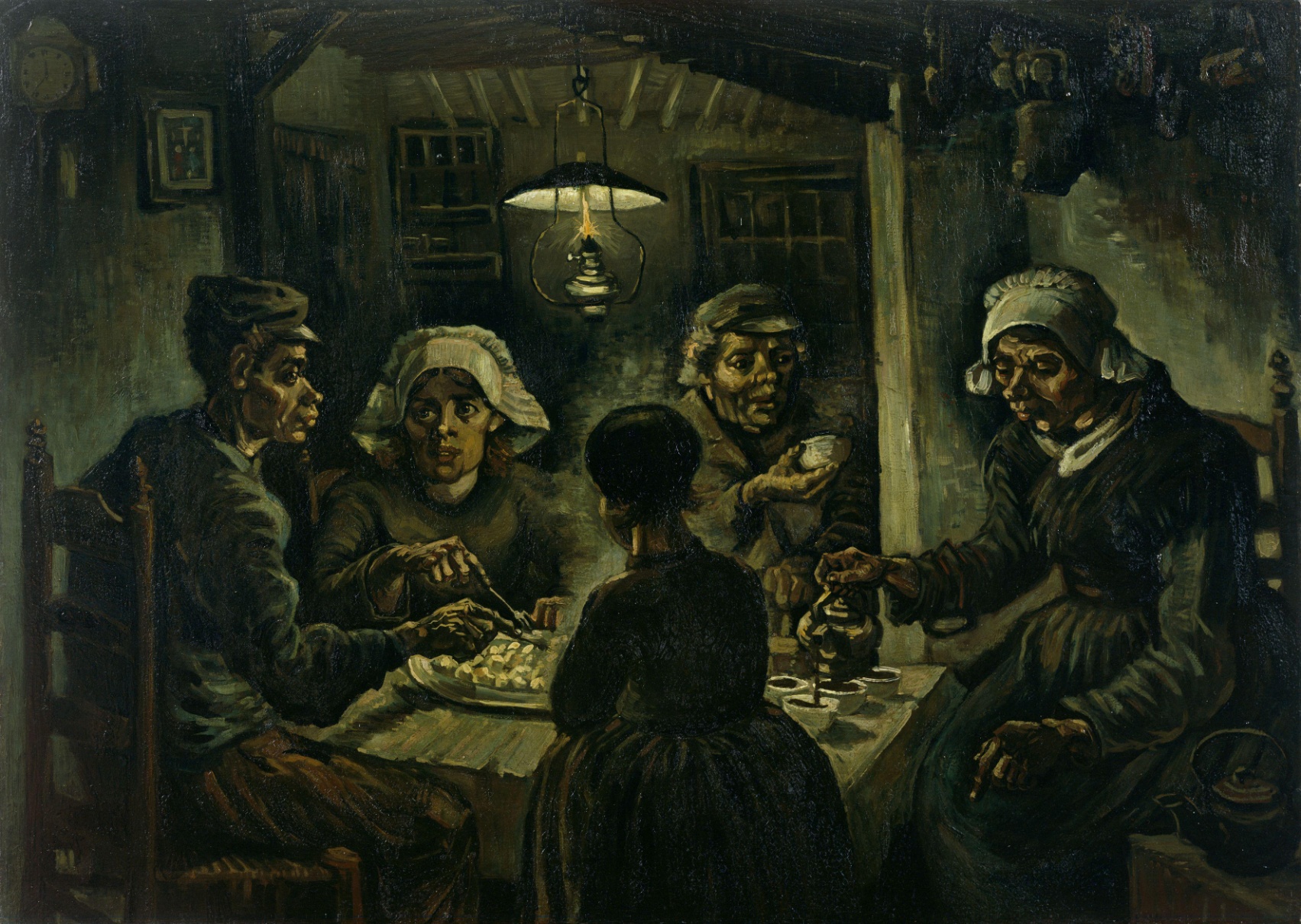 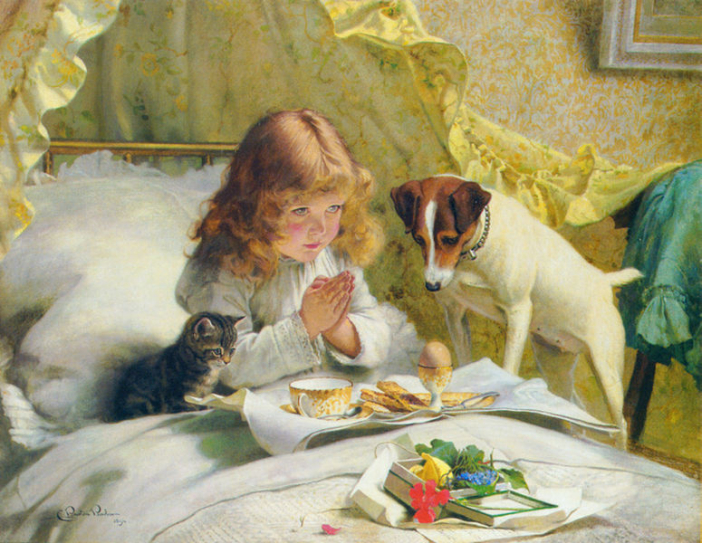 FRANCE
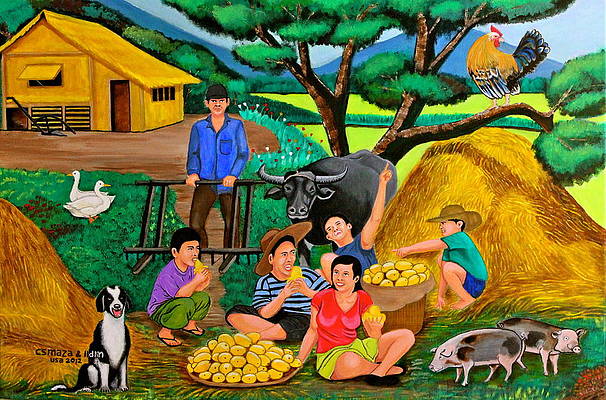 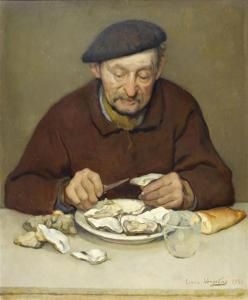 ROMANIA
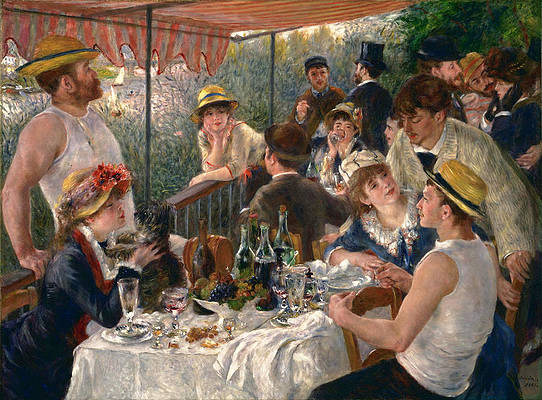 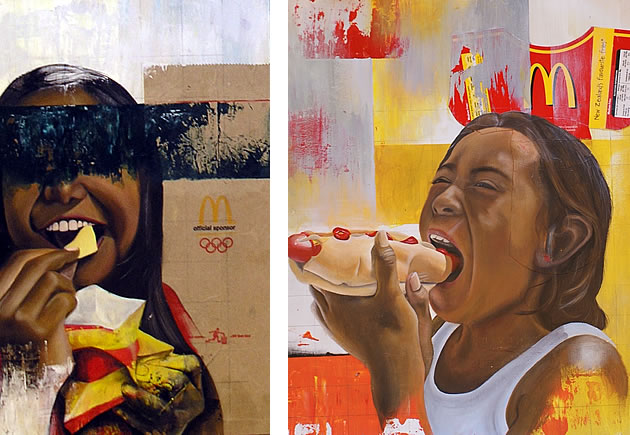 The paintings we included and the artists who created them are as follows:
Henri Brispot – Gourmand
Bartolome Esteban – Boys Eating Grapes and Melons
Vincent van Gogh – The Potato Eaters
Charles Burton Barber – Suspense 
Cyril Maza – Harvest Time
Louis Vergetas – Man Eating Oysters
Pierre-Auguste Renoir – Luncheon of the Boating Party
Bill Barminski – Fast Food Art (?)